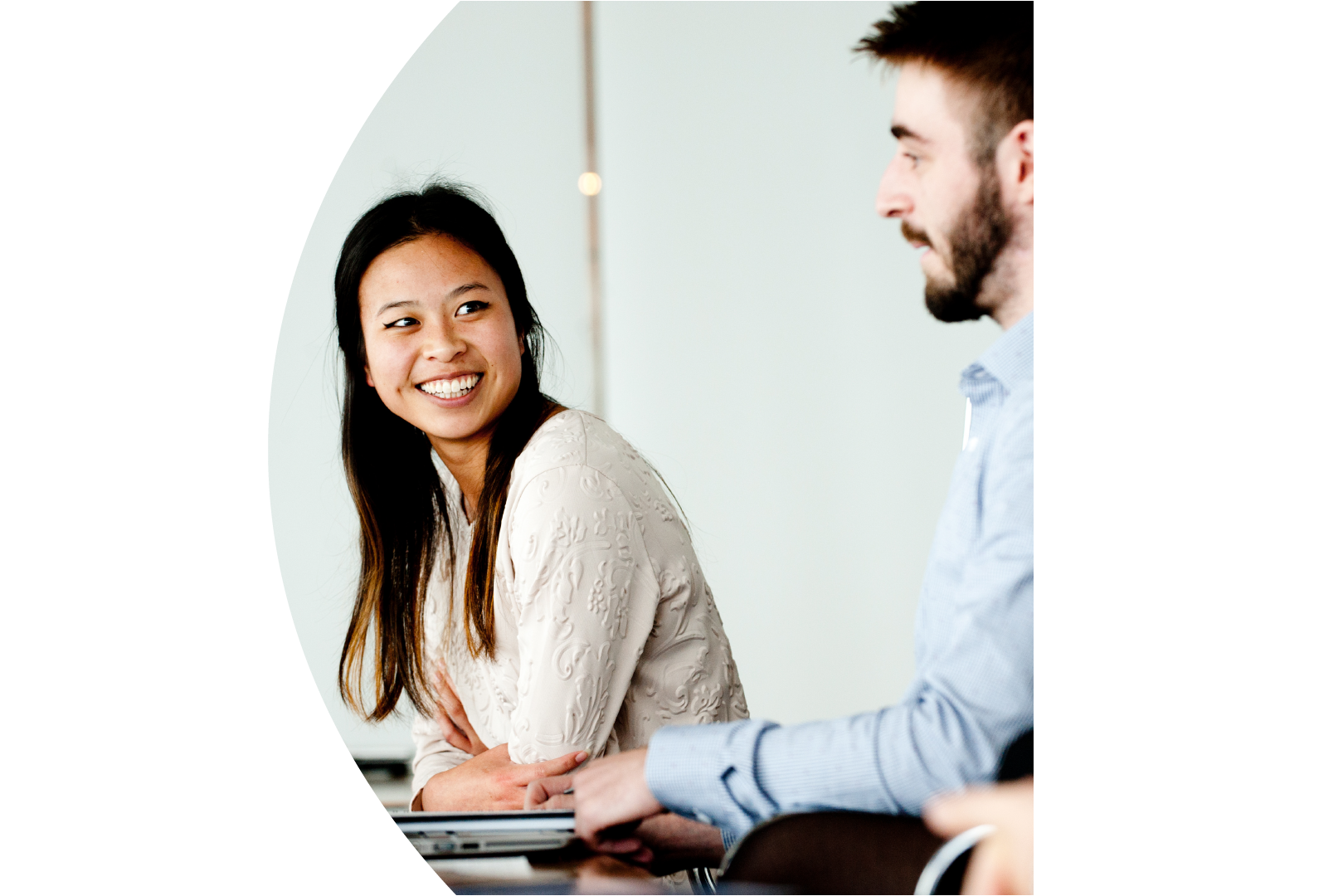 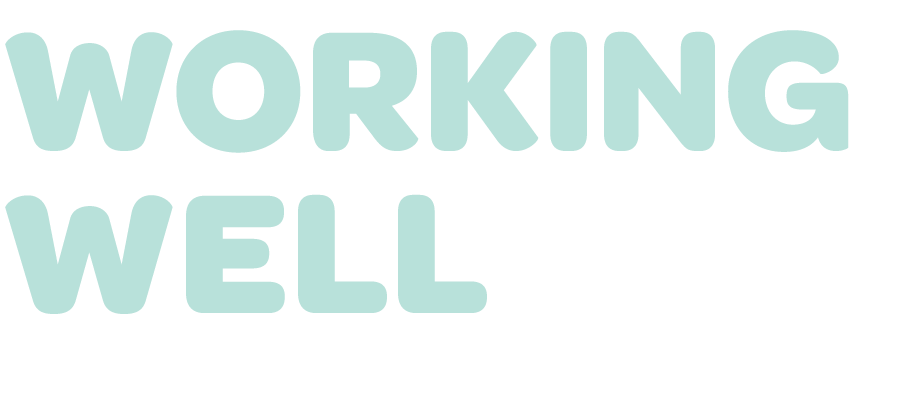 Creating positive environments for mental wellbeing 
– the what, why and how
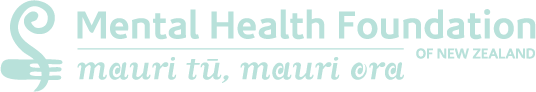 Karakia
Whakataka te hau ki te uru,Whakataka te hau ki te tonga.Kia mākinakina ki uta,Kia mātaratara ki tai.E hī ake ana te atākura he tio,he huka, he hauhunga.Haumi e! Hui e! Tāiki e!


Get ready for the westerlyand be prepared for the southerly.It will be icy cold inland,and icy cold on the shore.May the dawn rise red-tipped on ice,on snow, on frost.Join! Gather! Intertwine!
What you will get out of today
Understand 
mental health and wellbeing
why it’s important to think about wellbeing at work

Learn 
how to create an positive work environment
some practical things that you can do
What is mental wellbeing and what is a positive environment?
What is mental wellbeing?
What is one thing that can help to create a positive work environment?
Mental health and mental wellbeing
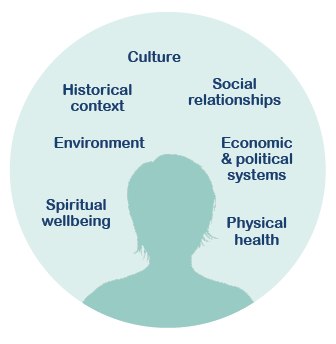 What we’re aiming for
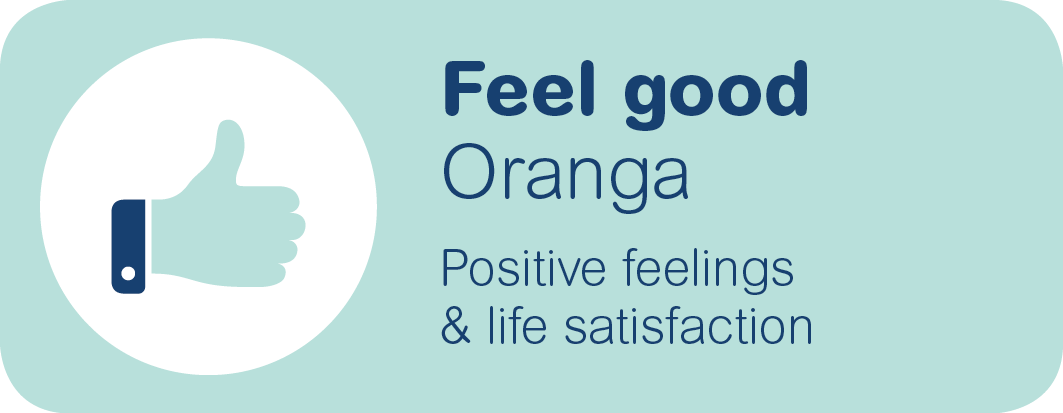 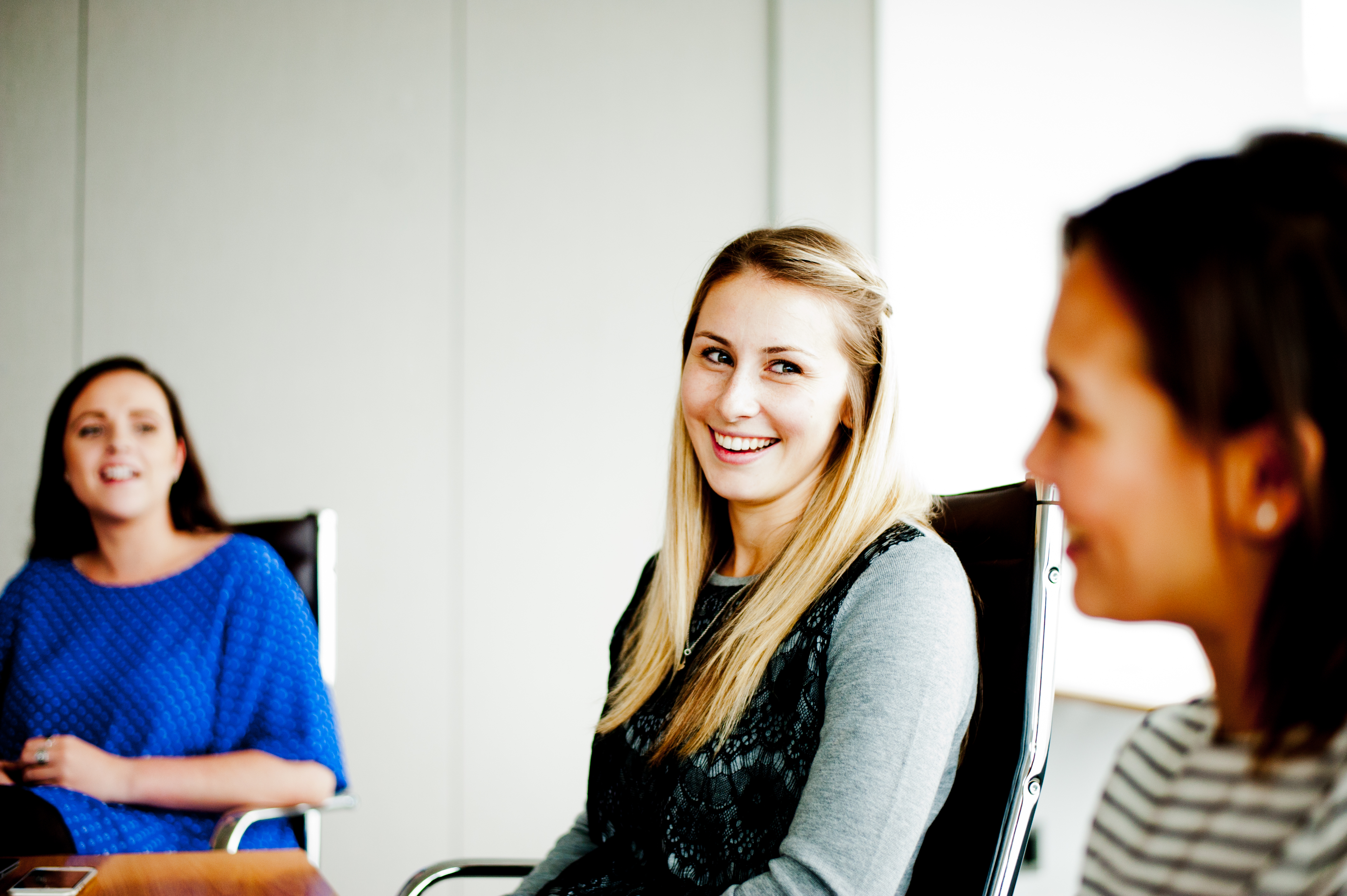 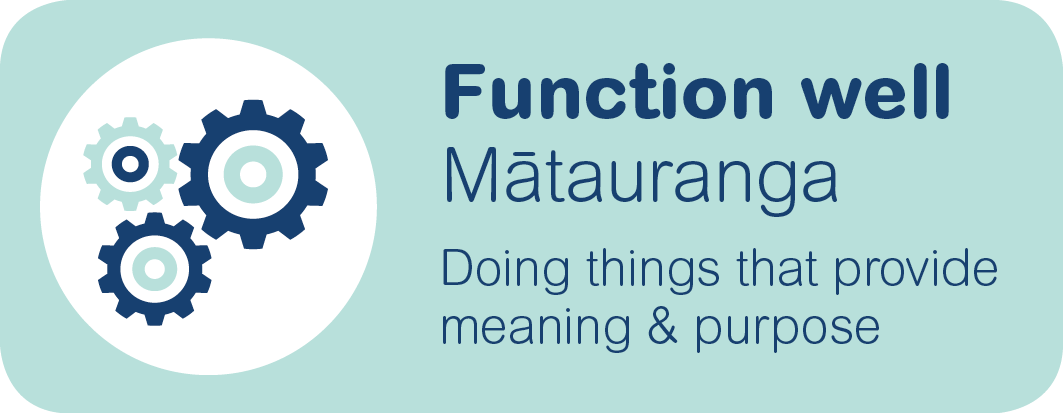 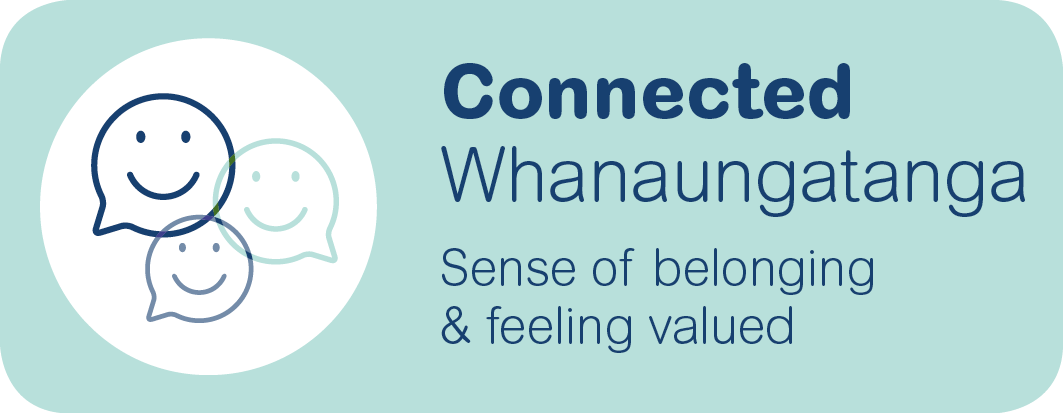 The business case
Mental health problems are common
1 in 2 New Zealanders in their lifetimes

Workplace wellbeing programmes save money
$4.20 for every $1 Spent

It’s the law
Positive work environments
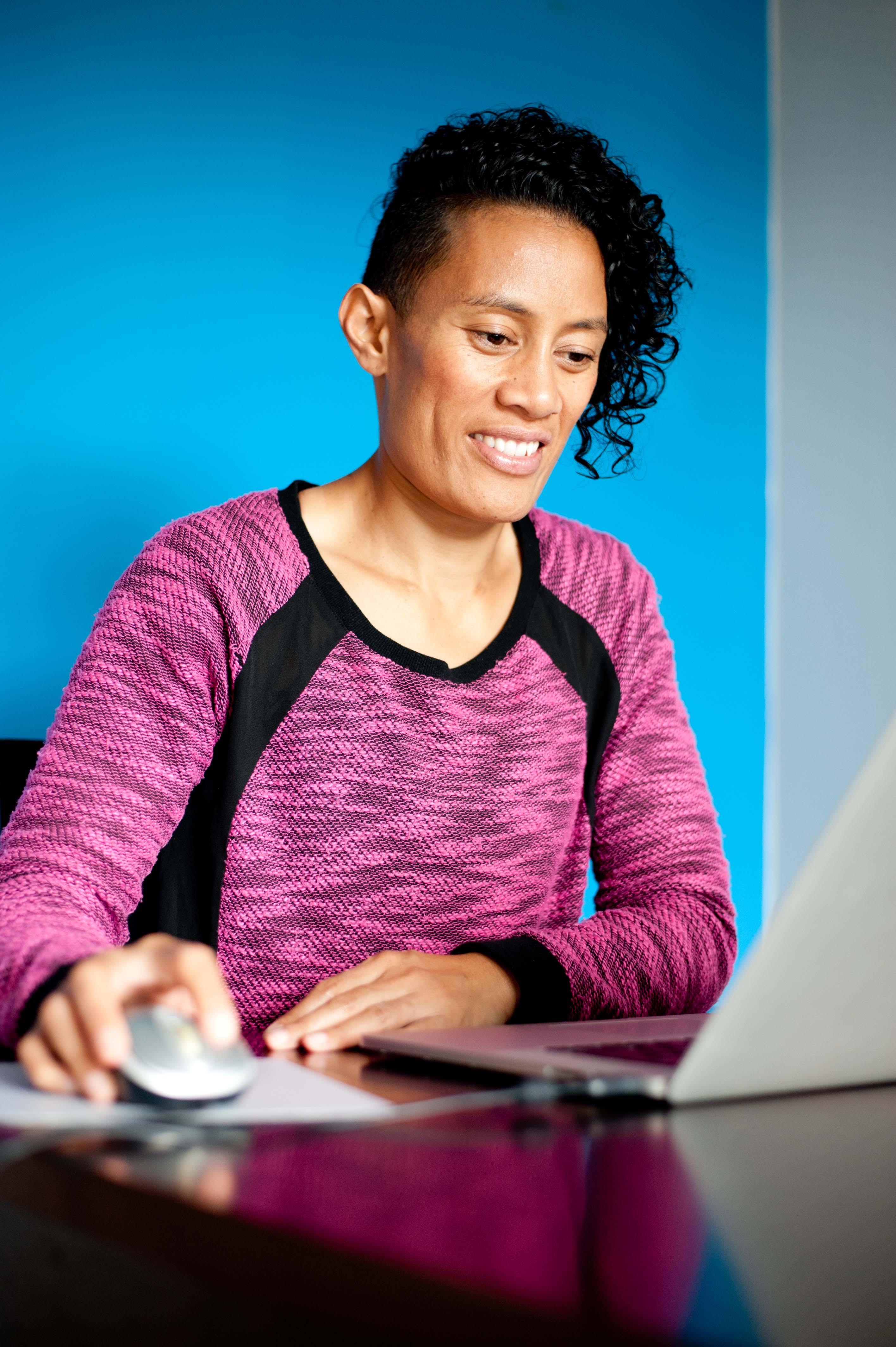 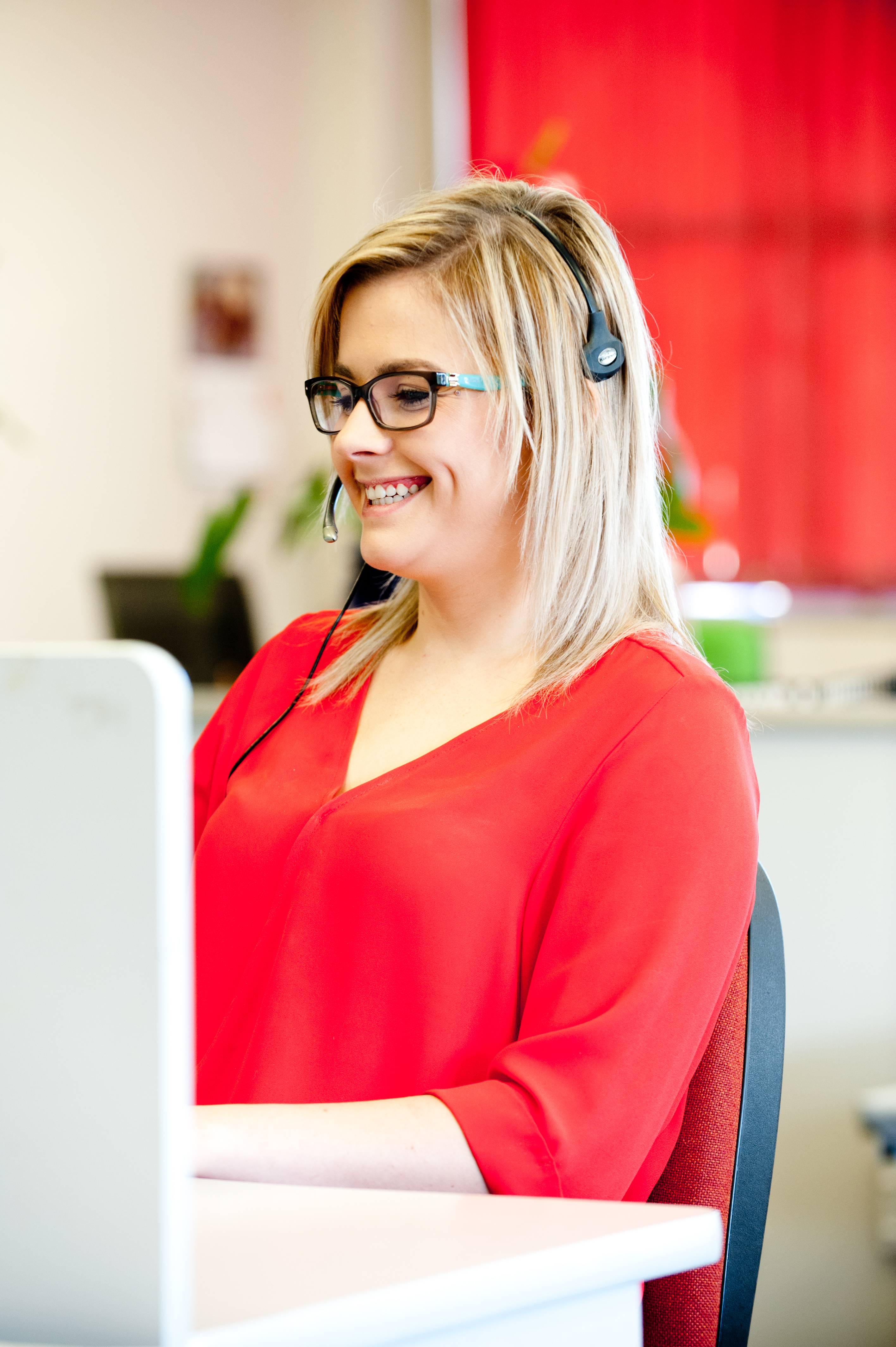 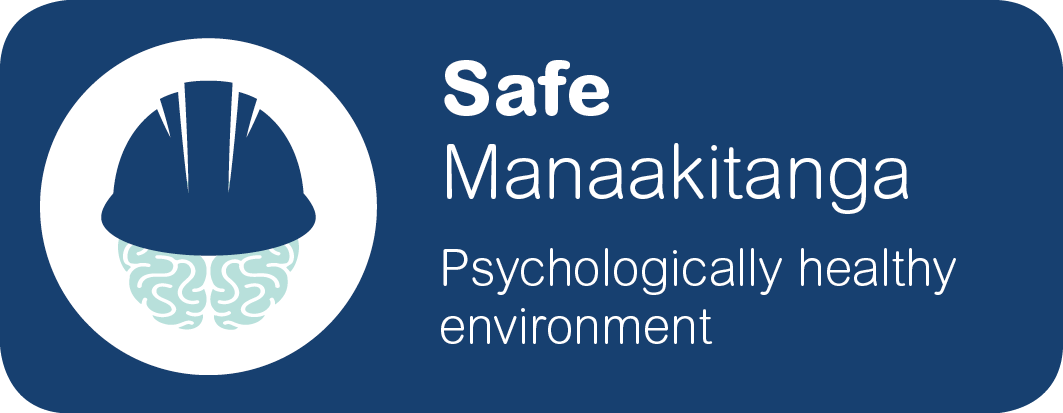 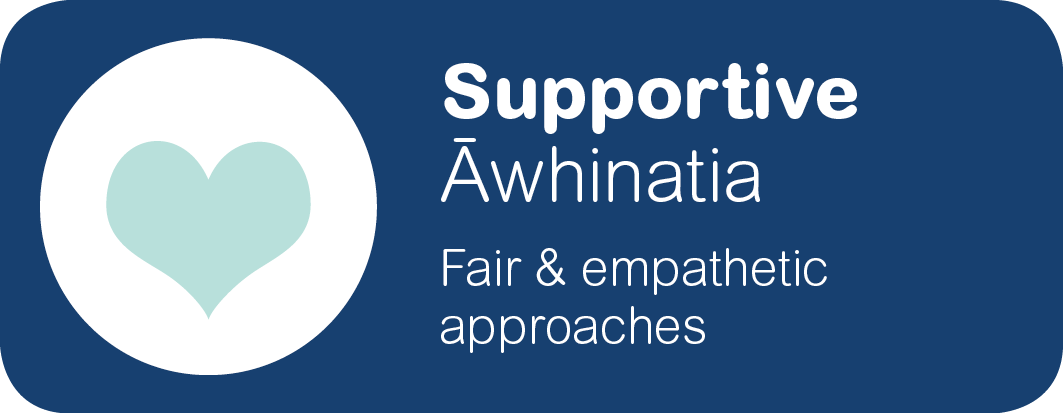 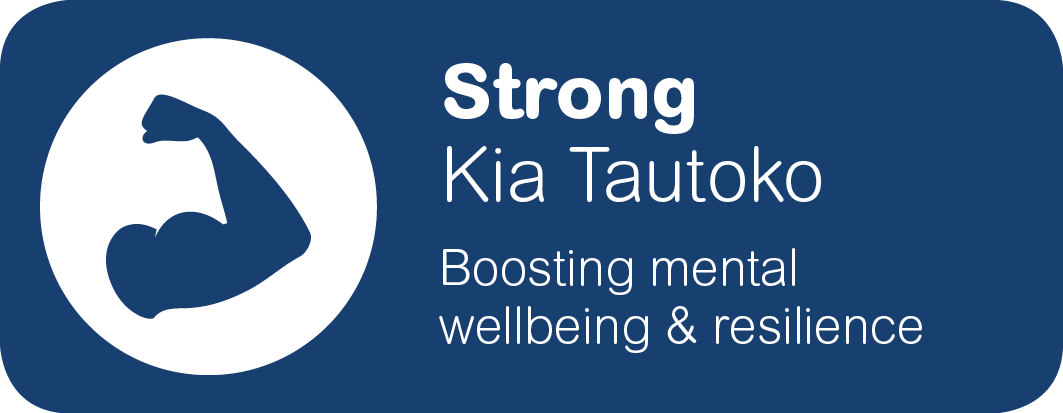 Key elements for creating positive environments
Leadership commitment
Encourage communication 
Policy and processes
Evaluating and reviewing
Leadership commitment
Communicate
Model
Engage
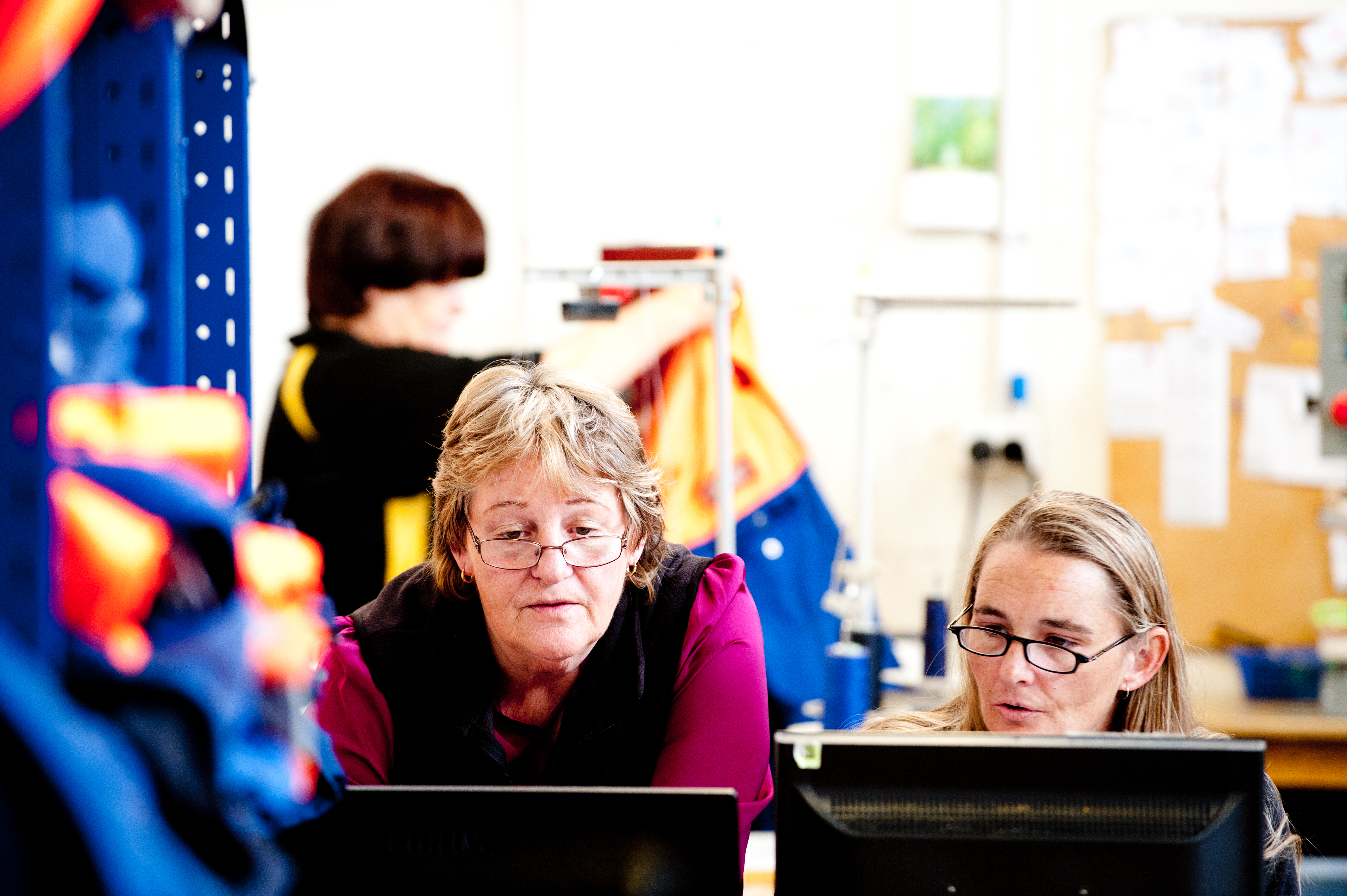 Encourage communication around mental wellbeing
One-on-one discussions
Team discussions
Conversations when someone is struggling
One-on-one discussions
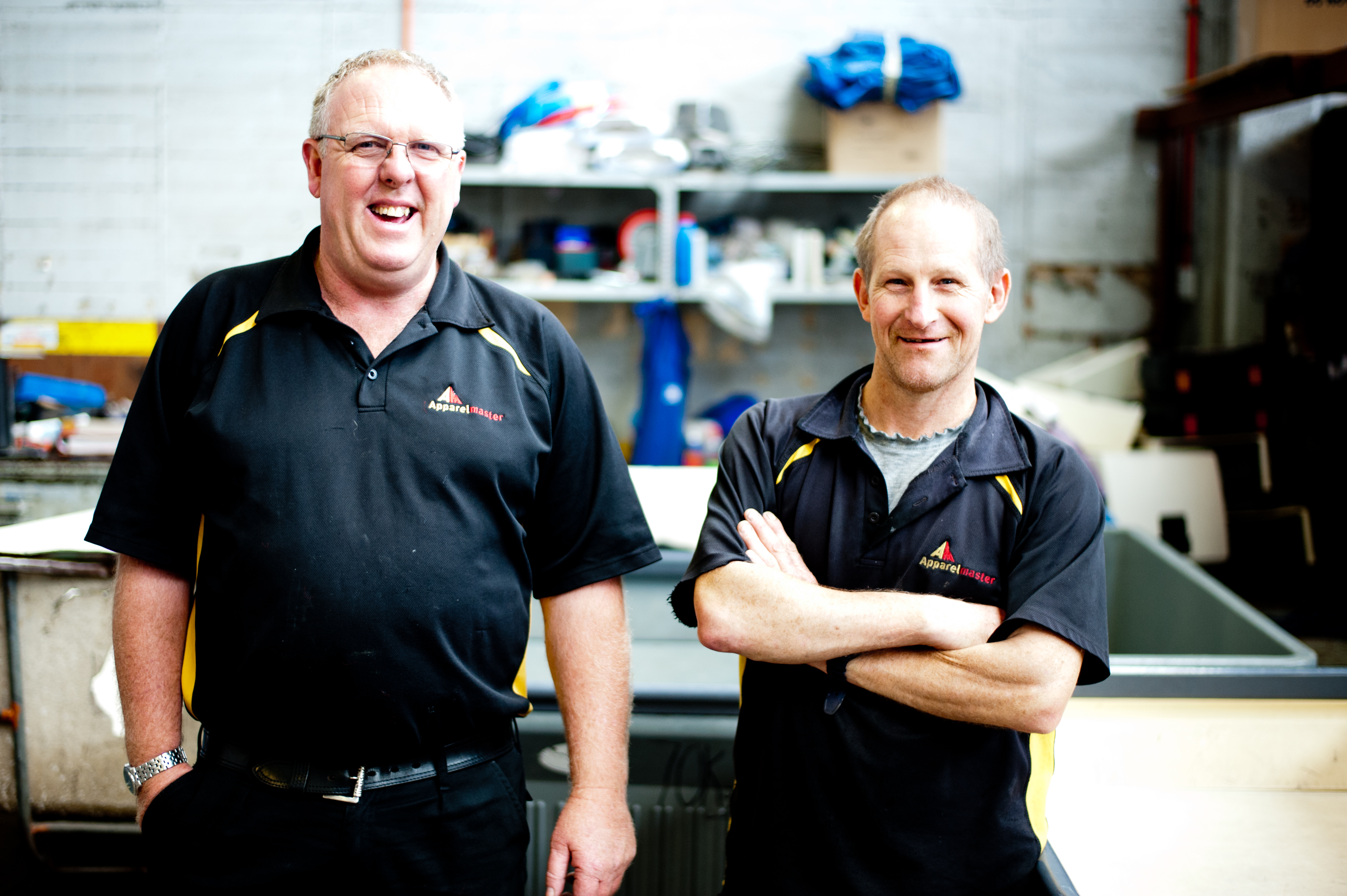 Team discussions
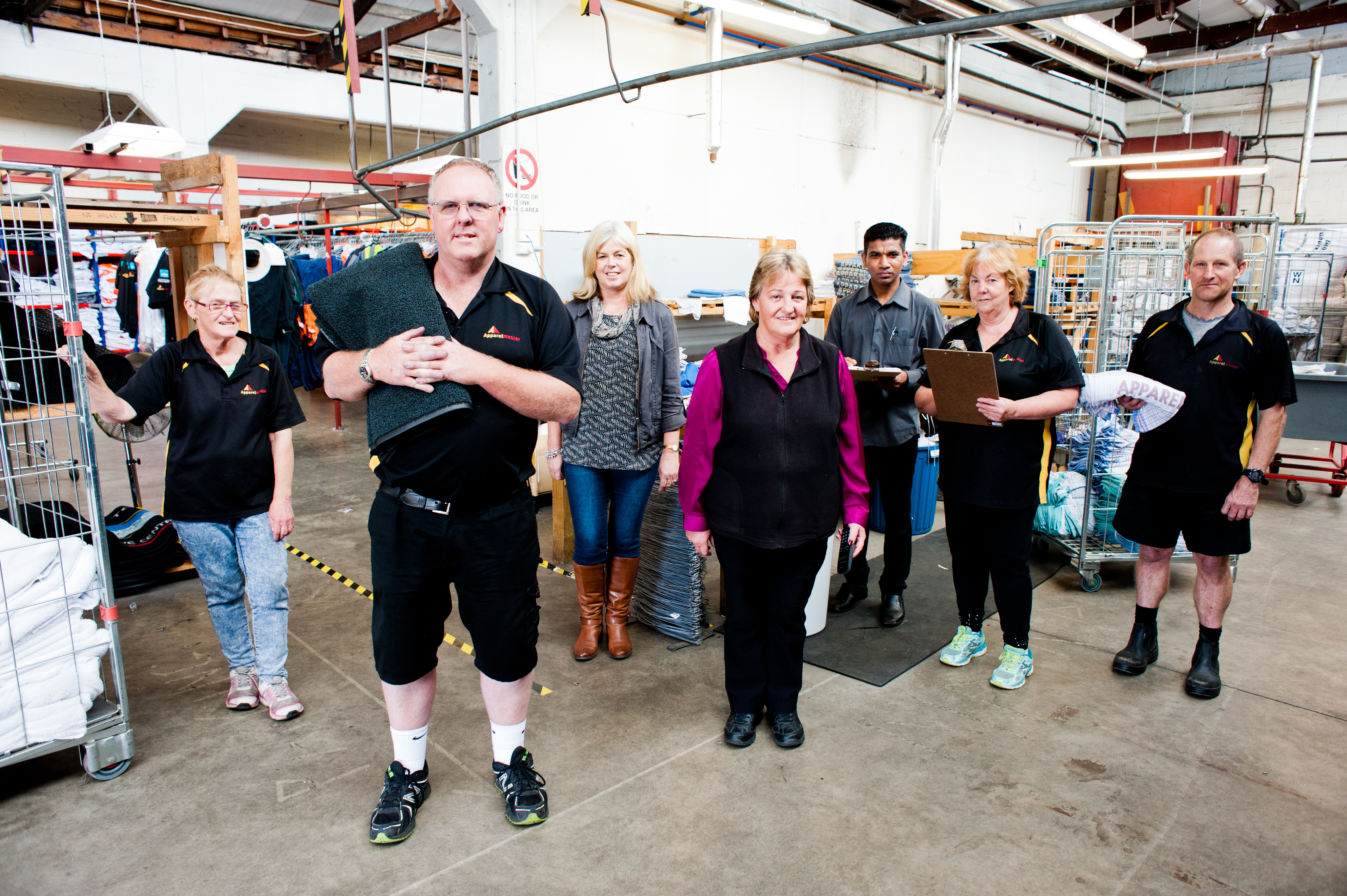 Conversations when someone might be struggling
What might you notice?
- Change 

What could you do?
- Ask
How could you start the conversation?
Some tips:
Time and place
Talk about the behaviour or change
Reassure & be non-judgemental
Ask questions, don’t make assumptions
Listen and try to understand
Empathise
Help them make a plan about what to do next
Check back later
Policy and processes to support mental wellbeing
When assessing need and identifying priorities, ask:

How does this impact mental wellbeing?
Is it safe?
Is it supportive?
Will it strengthen wellbeing?
Evaluating and reviewing
KISS – Keep it simple sweetie!
ASK staff
One on ones
Team meetings
Staff surveys
Revisit plans regularly
Reviewing workshop goals
Understand 
mental health and wellbeing
why it’s important to think about wellbeing at work

Learn 
how to create a positive work environment
some practical things that you can do
What our workplace offers
Add in your local supports and services e.g.
Employee Assistance Programmes
Key staff contacts
Local health and wellbeing providers


You can get an updated list of Helplines and local mental health services (https://www.mentalhealth.org.nz/assets/Helplines-and-local-mental-health-services/MHF-Helplines-A4-WEB-FINAL.pdf ) - this has space to add your local numbers as well
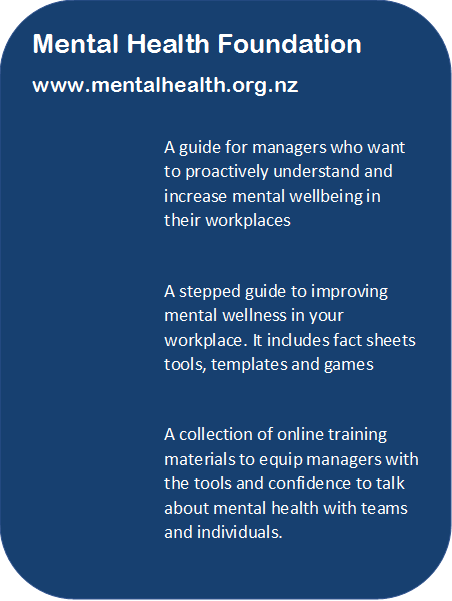 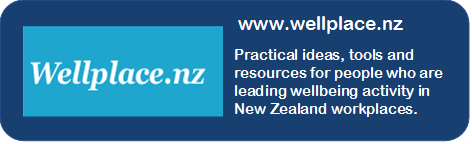 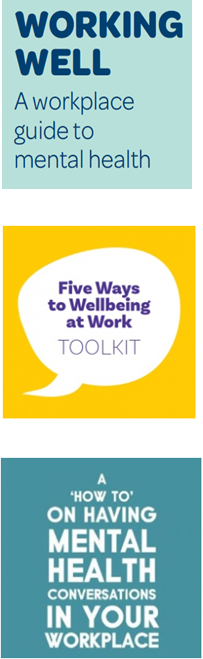 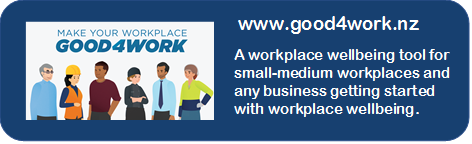 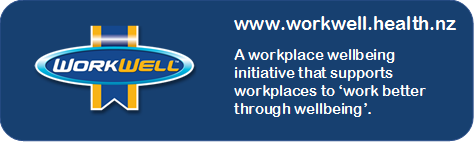 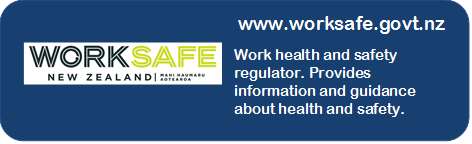 Karakia
Kia whakairia te tapu
Kia wātea ai te ara
Kia turuki whakataha ai
Kia turuki whakataha ai
Haumi e. Hui e. Tāiki e!


Restrictions are moved aside
So the pathway is clear
To return to everyday activities
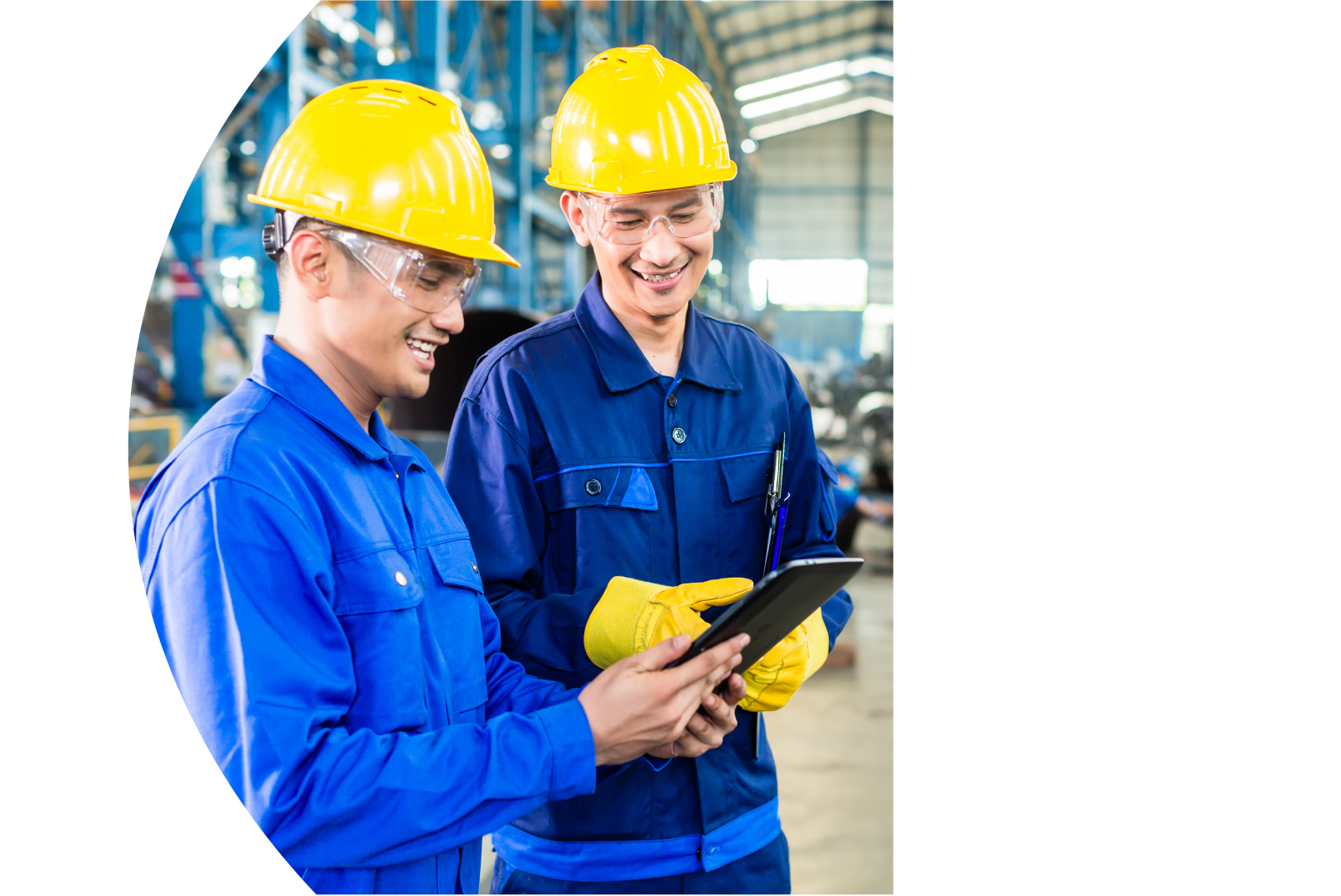 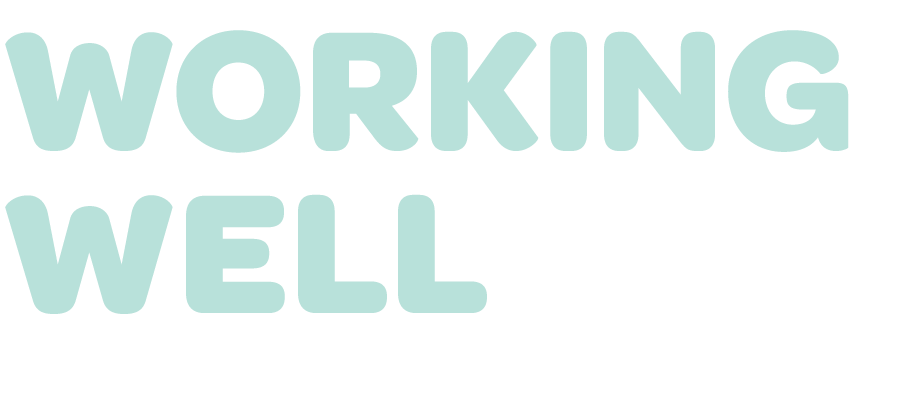 Creating positive environments for mental wellbeing 
– the what, why and how
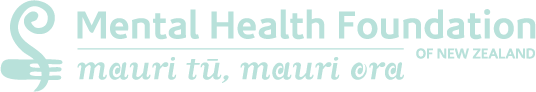